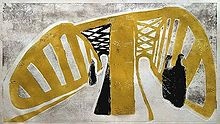 Експресcіонізм
Экспрессионизм. Заметным явлением в сложной борьбе возникавших и сменявших друг друга формалистических направлений был экспрессионизм. Это течение, возникшее в 1905—1909 годах, не имевшее четкой определенной программы, провозглашало субъективные ощущения и подсознательные импульсы основой художественного творчества (Германия — объединения "Мост", "Синий всадник"). Наибольшее распространение экспрессионизм получил на рубеже 1920—1930 годов в  Германии, Австрии; возродился во время 2 - ой мировой войны. Экспрессионизм был искусством духовной растерянности, отчаяния, безудержного пессимизма, анархического бунтарства, в основном мелкобуржуазного, индивидуалистического и мистического характера.
Экспрессиони́зм (от лат. expressio, «выражение») — авангардистское течение в европейском искусстве, получившее развитие в конце XIX — начале XX века, характеризующееся тенденцией к выражению эмоциональной характеристики образа(ов) (обычно человека или группы людей) или эмоционального состояния самого художника. Экспрессионизм представлен во множестве художественных форм, включая живопись, литературу, театр, кинематограф, архитектуру и музыку.
Мунк Эдвард
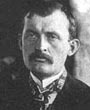 Мунк Эдвард (Munch Edward) (1863-1944), норвежский живописец, театральный художник, график. Мировоззрение художника Мунка формировалось под воздействием идей Йегера, Стриндберга, Гамсуна и других скандинавских писателей-символистов, что определило обращение живописца к характерным для символизма “вечным” темам одиночества, угасания, смерти.
"Писать для меня - это болезнь и опьянение. Болезнь, от которой я не хочу отделаться, и опьянение, в котором хочу пребывать".
"Я гулял по дороге с двумя товарищами. Солнце садилось. Небо вдруг стало кроваво-красным, и я почувствовал взрыв меланхолии, грызущей боли под сердцем. Я остановился и прислонился к забору, смертельно усталый. Над сине-черным фьордом и городом лежали кровь и языки пламени. Мои друзья продолжали гулять, а я остался позади, трепеща от страха, и я услышал бесконечный крик, пронзающий природу".
Крик   1893,
Польский критик Ст. Пшибышевский писал о картине: "Крик"! Невозможно даже дать представление об этой картине, - все ее неслыханное могущество в колорите. Небо взбесилось от крика бедного сына Евы. Каждое страдание - это бездна затхлой крови, каждый протяженный вой страдания - клубы полос, неровных, грубо перемещенных, словно кипящие атомы рождающихся миров... И небо кричит, - вся природа сосредоточилась в страшном урагане крика, а впереди, на помосте, стоит человек и кричит, сжимая обеими руками голову, ибо от таких криков лопаются жилы и седеют волосы".
Вампир 1897,
Звездная ночь 1893,
Автопортрет с бутылкой вина1906,
Голгофа  1900
Марк Франц
Франц Марк (Franz Marc), немецкий художник, представитель экспрессионизма. Марк сумел найти свой стиль и свои сюжеты к середине первого десятилетия ХХ века, и этому в немалой степени способствовала внезапная поездка Марка на полгода в Париж в 1907 году. Здесь он открыл для себя великих художников — Сезанна, Гогена и Ван Гога. Их творчество произвело глубочайшее впечатление на молодого живописца.Излюбленным мотивом Франца Марка становятся изображения животных в синих, красных, желтых и зеленых тонах на фоне условных пейзажей. Марк являлся одним из основателей группы экспрессионистов
"Спящие лошади« 1913,
"Олени в лесу"1913-1914
"Во время дождя  1912,
"Судьба животных" 1914
"Лисицы"1913
"Олень в монастырском саду« 1912,
Шиле Эгон
Шиле (Schiele) Эгон (1890-1918), австрийский художник, один из лучших мастеров европейского модерна. Благодаря своему острому нервному стилю Шиле считается одним из важнейших представителей экспрессионизма, хотя он никогда формально не принадлежал к этому движению. Шиле умер совсем молодым от гриппа, в тот момент, когда его творчество получило признание.
Смерть и девушка, 1915
Закат1913
Агония, 1912
Сидящая женщина, 1917
Окраина города1915
Архітектура
Сиднейский оперный театр
Эрих Мендельсон. Башня Эйнштейна в Потсдаме (1917, либо 1920—1921)